ㄏㄠ
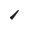 第七課 唐詩選 (一)黃鶴樓 (二)石壕　吏 (三)山行
ㄏㄠ
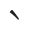 學習重點
一、了解唐詩的各種體製及特色。
二、認識崔顥　、杜甫、杜牧的生平與詩風。
三、培養分析與鑑賞詩歌的能力。
文
1.韻文：
詩經.楚辭.
漢賦.古詩.樂府詩
唐詩.宋詞.元曲
2.散文：
古文
小說
文章題解-11
(二)樂府詩、古體詩、近體詩的比較
文章題解-12
(二)樂府詩、古體詩、近體詩的比較
文章題解-13
(二)樂府詩、古體詩、近體詩的比較
文章題解-14
(三)唐代詩派及重要詩人
文章題解-15
(三)唐代詩派及重要詩人
文章題解-16
(三)唐代詩派及重要詩人
文章題解-17
ㄨㄛ
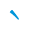 ㄌㄧㄢ
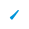 (三)唐代詩派及重要詩人
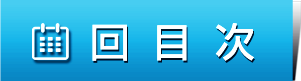 主題
鄉愁
閒情
閨怨
社會現象
歲月
感慨
一、黃鶴樓                   
 崔顥
作者介紹-3
◆崔顥生平
　　年輕時代豔體詩，如〈王家少婦〉：
十五嫁王昌，盈盈入畫堂。
自矜年正少，復倚婿為郎。
舞愛前溪綠，歌憐子夜長。
閒時鬥百草，度日不成妝。
◆崔顥的文學成就
(一)邊塞詩
〈送單于裴都護〉：
征馬去翩翩，秋城月正圓。
單于莫近塞，都護欲回邊。
漢驛通煙火，胡沙乏水泉。
功成須獻捷，未必去經年。
作者介紹-8
(二)宮怨詩：
長安城中月如練，家家此夜持針線。
仙裙玉佩空自知，天上人間不相見。
長信深陰夜轉幽，瑤階金閣數螢流。
班姬此夕愁無限，河漢三更看鬥牛。
(三)五言樂府：
君家何處住，妾住在橫塘。
停船暫借問，或恐是同鄉。
◆黃鶴樓
相關地理位置簡圖
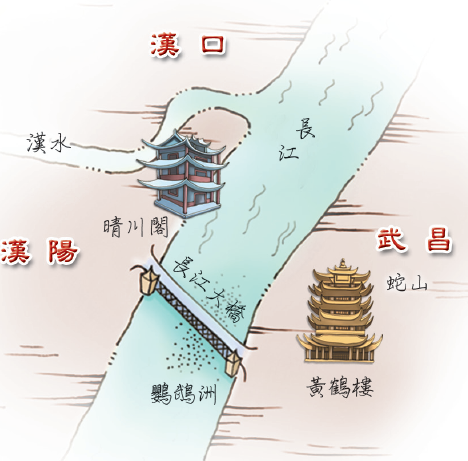 東吳，軍事需要駐兵哨所譙樓
相傳仙人騎黃鶴經過
後人在磯上建樓，名為黃鶴樓。
鶴去樓空，白雲悠悠，世事無常，詩人弔古傷今
寫登臨黃鶴樓遠眺，而興思鄉之愁。
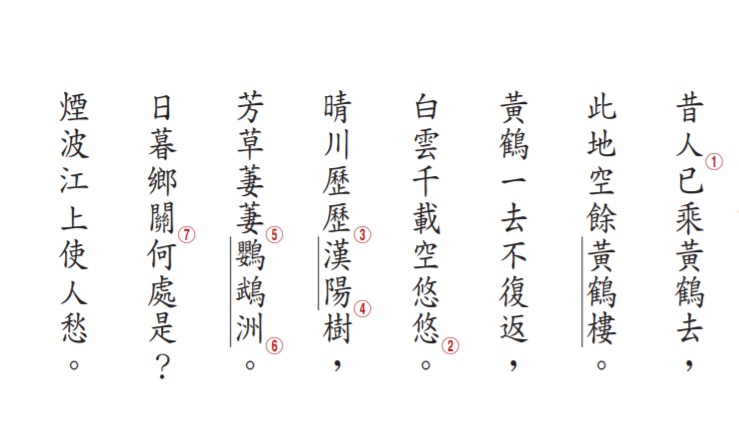 倒裝（江上煙波使人愁）
倒裝（日暮何處是鄉關）
含有歲月不再  世事茫茫的感慨
描寫遊子思鄉之情
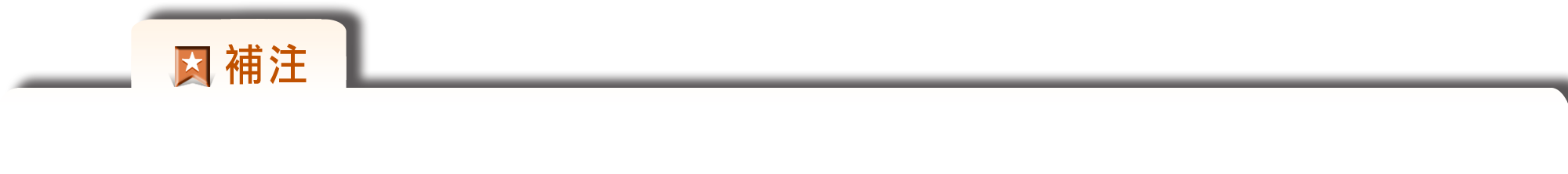 古：昔人已乘黃鶴去
今：此地空餘黃鶴樓
虛：神話傳說
實：黃鶴樓
遠：晴川歷歷漢陽樹
　　　芳草萋萋鸚鵡洲
近：日暮鄉關何處是
　　　煙波江上使人愁
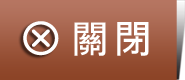 登樓弔古—昔人已乘黃鶴去，
　　　　　此地空餘黃鶴樓
撫今追昔—黃鶴一去不復返，
　　　　　白雲千載空悠悠
今昔對比
黃鶴樓
登樓所見—晴川歷歷漢陽樹，
　　　　　芳草萋萋鸚鵡洲
興發鄉愁—日暮鄉關何處是？
　　　　　煙波江上使人愁
寫景抒情
古：昔人已乘黃鶴去               今：此地空餘黃鶴樓
虛：神話傳說                     實：黃鶴樓
遠：晴川歷歷漢陽樹               近：日暮鄉關何處是
 　　 芳草萋萋鸚鵡洲                   煙波江上使人愁
二、石壕吏
            杜甫
五言古詩，《杜工部集》。
唐肅宗，郭子儀、李光弼在鄴城與史思明對戰，朝廷為補充兵力，便在洛陽以西至潼關一帶，強行捉人當兵，人民苦不堪言
「三吏」「三別」刻劃百姓遭受戰爭的痛苦，呈現作者民胞物與的襟懷。

「三吏」杜甫親身經歷
「三別」主角自白
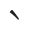 〈新安吏〉寫征夫訣別的悲痛
〈潼關吏〉詩人希望守將能吸取潼關慘敗的沉痛教訓，堅守險固之地，切勿輕舉妄動
〈石壕吏〉
〈新婚別〉寫一位新婚女子對征夫的臨別之言，並希望夫妻永不相忘。
〈垂老別〉寫一位垂老征夫的自述。他的子孫都已陣亡，現在又輪到他上前線了。
〈無家別〉寫孑然一身的征夫自述其歸後但見家園殘破，無家可辭別，只得懷著滿腔的悲憤，踏上新的征程。
◆安史之亂的經過
天寶十四年，安祿山起兵反唐
天寶十五年安祿山在洛陽自稱大燕皇帝
唐玄宗和楊貴妃，長安陷入混亂，百官逃亡
安祿山進軍長安，官吏或投降，或被迫歸順
七月太子於靈武即位，九月郭子儀得到回紇精兵的援助光復長安，十二月史思明舉城歸服唐朝
安祿山的殘軍分據各地持續了很久
杜甫，字子美，自稱杜陵布衣，又號少陵野老。，年五十九。
初唐著名詩人杜審言之孫。進士考試皆未及第
天寶寓居長安近十年，抑鬱，此時結識李白
安史之亂起，備受顛沛流離之苦
肅宗移家四川成都，築草堂於浣花溪畔。
檢校工部員外郎　，故世稱杜工部。
晚年攜家出蜀，飄泊於湖北、湖南一帶
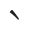 詩風沉鬱頓挫、蒼涼雄渾，尤以律詩見長
傷時憂國，反映離亂的時代，「詩史」
悲天憫人、忠君愛國的襟懷，世稱「詩聖」
為中唐、晚唐社會寫實詩的先聲。
《杜工部集》。
詩作反覆錘鍊
「為人性僻耽佳句，語不驚人死不休」
「老去漸於詩律細」、「新詩改罷自長吟」
「星垂平野闊，月湧大江流」
顛倒語序
「香稻啄餘鸚鵡粒，碧梧棲老鳳凰枝」
「綠垂風折笋，紅綻雨肥梅」
「風折綠笋垂，雨肥紅梅綻」
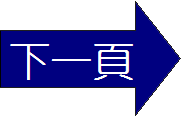 不言徵兵、點兵、招兵，而言「捉人」，已具批判
「夜」「人民避徵兵，衙門夜突襲」的亂象
聽覺記人寫事，不透露詩人的感情或議論
官吏的橫暴、百姓的苦難、詩人的沉痛自然呈現
三男、一男、二男     數目的實數，而非排行
人民長期深受捉丁之苦，只要門外有動靜，立刻逃走
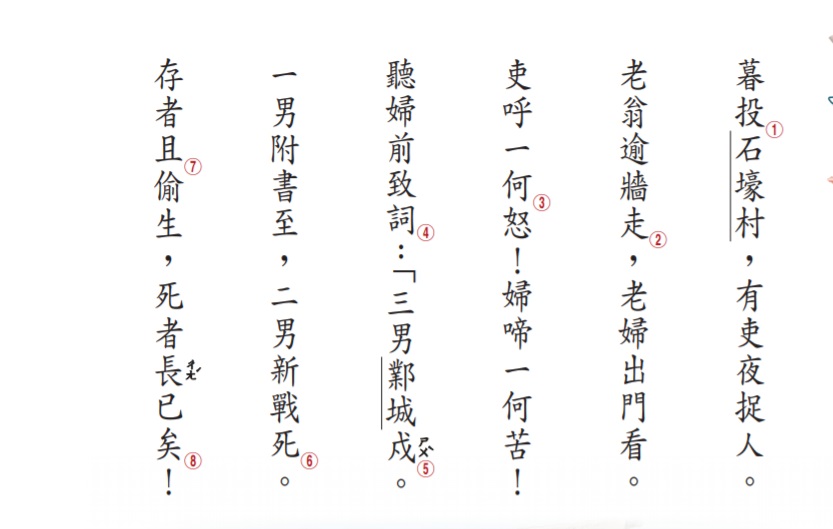 事件過程漫長，詩人滿懷悲憫與不忍側耳傾聽之久
彷彿若有似無，生動傳達不敢放聲大哭，刻意壓抑的悲痛
怕媳婦被捉後孫子會餓死，老婦言媳婦衣著破爛，既說明無法出見之故，也暗示窮苦
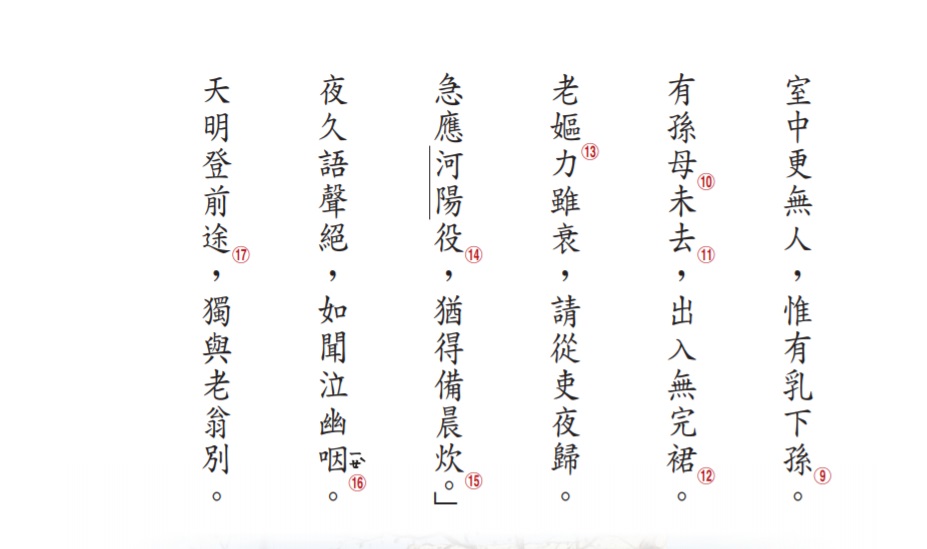 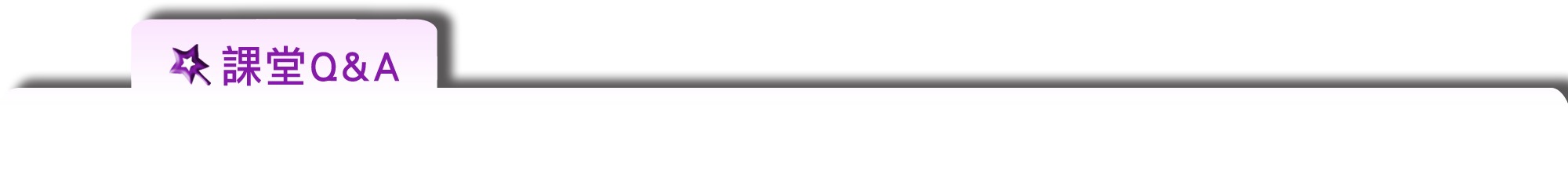 〈石壕吏〉一詩中，共提及多少人物？
答：
至少九人
我
官差、老翁、老婦、孫、媳婦
未現身的「三男」
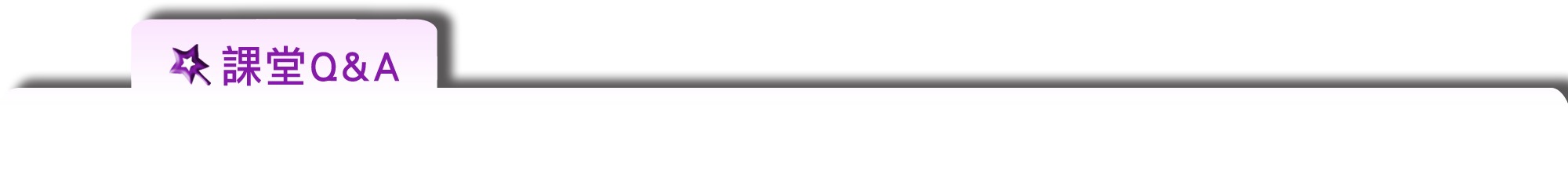 請說明〈石壕吏〉一詩為古體詩而非近體詩的原
因。
答：
(1)本詩共二十四句，可能為古體詩或樂府詩。
(2)本詩換韻六次，偶數句押韻外，亦有奇數句押韻，故非近體詩。
(3)本詩題目即點出詩意，加之題目中未有「行」、「歌」、「引」、「曲」等樂府詩體專名，故可確定本詩為古體詩。
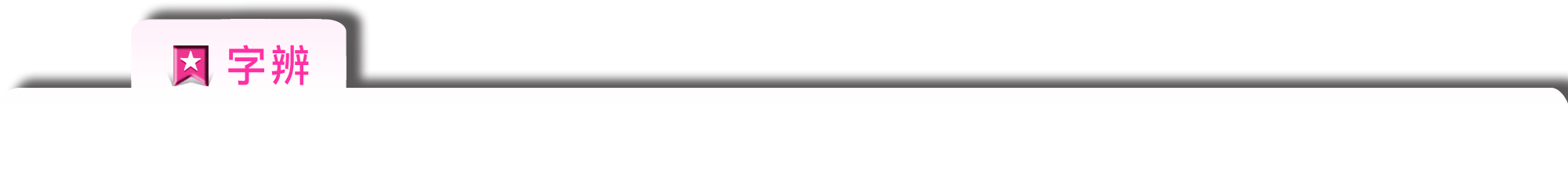 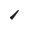 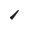 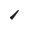 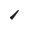 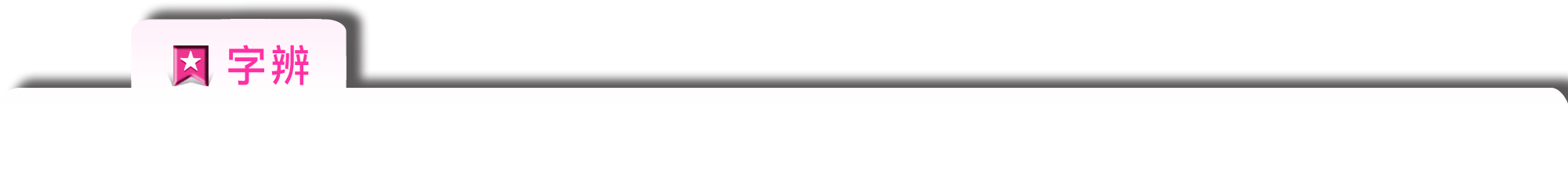 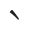 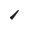 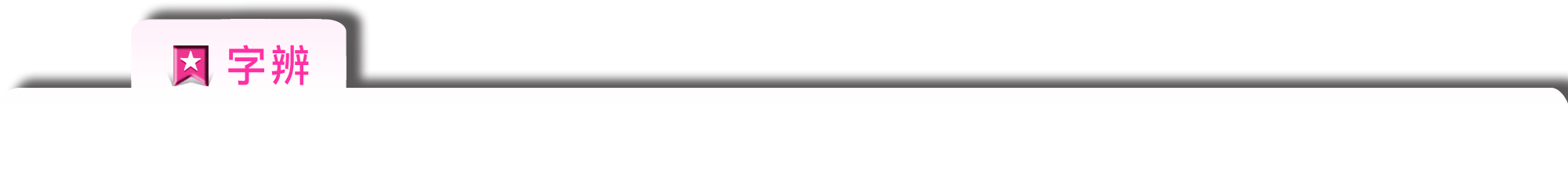 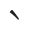 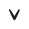 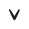 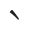 場景－暮投石壕村，有吏夜捉人
動作－老翁逾牆走，老婦出門看
聲音－吏呼一何怒！婦啼一何苦
場面
征者與死者－三男鄴城戍，二男新戰死

存者且偷生－室中惟有乳下孫，孫母出入無 
                        完裙
老嫗請應役－請從吏夜歸，急應河陽役，猶
                        得備晨炊
石壕吏
老嫗陳詞
夜久語聲絕，如聞泣幽咽
天明登前途，獨與老翁別
結局
課文賞析-1
客觀的敘述 不加議論

卑微恐懼
蠻橫殘暴
傷亡偷生
三、山行
            杜牧
文章題解-1
本詩為七言絕句，選自《樊川外集》
秋色
騷人墨客筆下的秋天：感傷蕭瑟寂寥
杜牧的秋天：楓葉流丹、山林染豔
生氣蓬勃不落俗套，千載傳誦
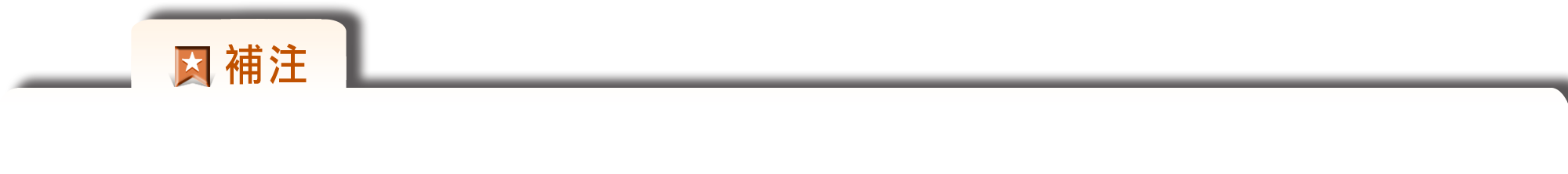 騷人墨客筆下的秋天：「悲秋」，
(1)戰國‧宋玉〈九辯〉：「悲哉秋之為氣也，蕭
   瑟兮草木搖落而變衰。」為悲秋先驅之作。
(2)漢‧無名氏〈古歌〉：「秋風蕭蕭愁殺人。」
(3)唐‧杜甫〈登高〉：「萬里悲秋常作客。」
(4)唐‧張繼〈楓橋夜泊〉：「月落烏啼霜滿天，
   江楓漁火對愁眠。」
(5)宋‧歐陽脩〈秋聲賦〉：「噫嘻悲哉！此秋聲
   也。」
杜牧，字牧之，號樊川。
杜牧出身名門望族
早年以濟世之才自負，名作〈阿房宮賦〉
詩、賦、古文俱佳，以七言絕句最出色。
「大李杜」，盛唐的李白、杜甫
「小李杜」，晚唐的李商隱和杜牧
作者介紹-6
十年一覺揚州夢，贏得青樓薄倖名

淮南節度使牛僧孺幕府中任掌書記。
揚州，唐代重要的商業中心、文化名城
「腰纏十萬貫，騎鶴下揚州」
〈遣懷〉：「落魄江湖載酒行，楚腰纖細掌中輕。十年一覺揚州夢
，贏得青樓薄倖名。」
作者介紹-9
牛李黨爭，宦海浮沉

晚唐時，牛、李黨爭四十年
唐武宗，李德裕為宰相
杜牧曾做過牛僧孺的掌書記
唐宣宗，牛黨又得勢
作者介紹-12
(一)賦
　　〈阿房宮賦〉
藉由對阿房宮宏偉瑰麗的描述，揭示秦朝奢侈無度，導致民怨沸騰而亡國。藉以對唐敬宗大建宮室的風氣，提出了規勸和批評。全文句式駢散兼用，不拘泥於對仗工整，更打破四六定格，融入古文句法，是「散文賦」成熟的標誌。
(二)詩：詠史  品評歷史，藉古諷今

〈過華清宮〉
長安回望繡成堆，山頂千門次第開。
一騎紅塵妃子笑，無人知是荔枝來。

〈赤壁〉：鼓勵自己逆境中要含垢忍辱，伺機再起
折戟沉沙鐵未銷，自將磨洗認前朝。
東風不與周郎便，銅雀春深鎖二喬。
〈
題烏江亭〉：
勝敗兵家事不期，包羞忍辱是男兒。
江東子弟多才俊，捲土重來未可知。
〈江南春〉：
千里鶯啼綠映紅，水村山郭酒旗風。
南朝四百八十寺，多少樓臺煙雨中。

〈泊秦淮〉〉：以古刺今
煙籠寒水月籠沙，夜泊秦淮近酒家。
商女不知亡國恨，隔江猶唱後庭花
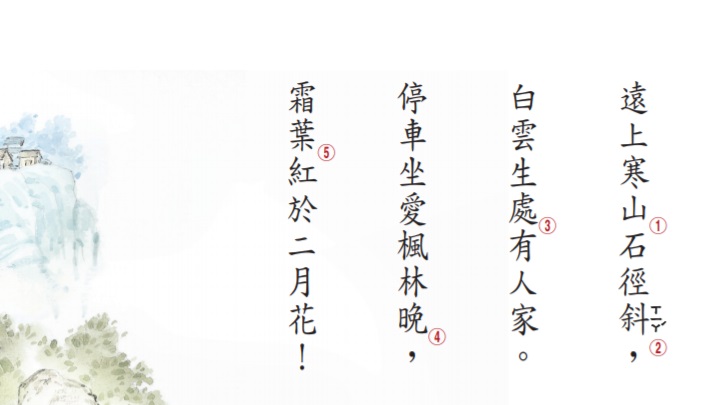 意在歌頌秋的生命力
「紅於」凸顯楓紅具有春花不能比擬的鮮豔，以及經得起風霜考驗的特質，楓紅也扭轉了秋天給人清冷肅穆的印象。
深山並不死寂
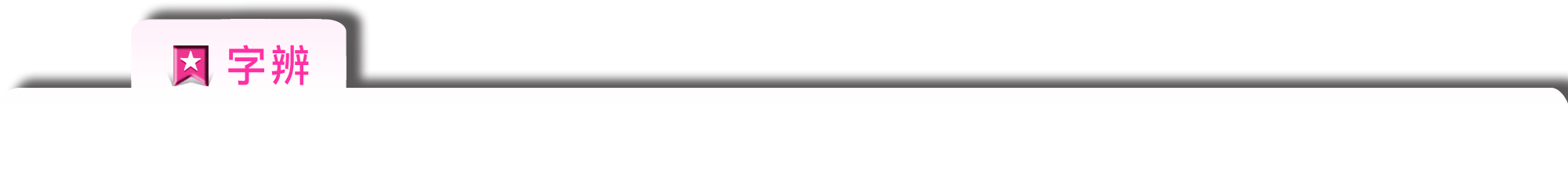 山行情景：遠上寒山石徑斜
實景
仰望所見：白雲生處有人家
山  行
驚喜難抑：停車坐愛楓林晚
感受
點明原因：霜葉紅於二月花
三、杜牧〈山行〉一詩：「白雲生處有人家
」，「生」一本作「深」，你認為何者較佳
？請說明理由。
「白雲生處」：山中白雲飄起的地方，指山林的深處；用「生」一字，更能體現山中白雲蒸騰的境況，具動態美感。「深」字作形容詞解，畫面只流於平面效果，不及「生」字來得靈動。
五、應用練習
一、單一選擇題
（  ）1.下列各組「　」內的讀音，何者兩兩相同？　
(A)老翁「逾」牆／生死不「渝」　　　
(B)「戍」守鄴城／庚「戌」年間　
(C)低泣幽「咽」／美好「姻」緣　　　
(D)純樸老「嫗」／「嘔」心瀝血
(A)
解析：
ㄩˊ。ㄕㄨˋ／ㄒㄩ。
(C)ㄧㄝˋ／ㄧㄣ。　(D)ㄩˋ／ㄡˇ。
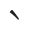 ㄞ
（  ）2.下列選項，何組詞義相近？　
(A)老翁／老叟／老嫗　　　　　　　　
(B)霜葉／枯葉／落葉
(C)日暮／向晚／薄暮　　　　　　　　
(D)鄉關／故園／關隘
(C)
(A)
（  ）3.下列「　」中的字，何者作動詞使用？　
(A)遠「上」寒山石徑斜　　　　　　　
(B)白雲生「處」有人家
(C)停車「坐」愛楓林晚　　　　　　　
(D)霜葉「紅」於二月花
解析：
(A)動詞，登上。(B)名詞，地方。
(C)介詞，因為。(D)形容詞。
（  ）4.下列選項，何者為對偶句？
(A)遠上寒山石徑斜，白雲生處有人家
(B)黃鶴一去不復返，白雲千載空悠悠
(C)晴川歷歷漢陽樹，芳草萋萋鸚鵡洲
(D)日暮鄉關何處是？煙波江上使人愁
(C)
解析：(C)「晴川」與「芳草」是名詞相對；
「歷歷」與「萋萋」是形容詞相對；「漢陽
樹」與「鸚鵡洲」是名詞相對。
（  ）5.〈黃鶴樓〉：「日暮鄉關何處是？煙波江上使人愁。」句中的「愁」與下列何種愁緒較相近？
(A)念天地之悠悠，獨愴然而涕下
(B)露從今夜白，月是故鄉明
(C)總為浮雲能蔽日，長安不見使人愁
(D)可憐無定河邊骨，猶是深閨夢裡人
(B)
解析：
(A)懷才不遇之嘆。語譯：想起天地是這般的渺遠無盡，令我不禁黯然落淚。出自陳子昂〈登幽州臺歌〉。
(B)鄉愁。語譯：今夜開始凝結白露，月亮還是故鄉的最明亮。出自杜甫〈月夜憶舍弟〉。
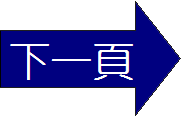 （  ）6.下列關於杜甫〈石壕吏〉詩句的說明，何者正確？　
(A)「吏呼一何怒！婦啼一何苦！」以官吏執法的威嚴，凸顯大唐法律的公平公正
(B)「夜久語聲絕，如聞泣幽咽。」寫老翁一再向作者哭訴，反映縣吏百般威逼的漫長過程
(C)「有孫母未去，出入無完裙。」刻劃年輕的寡婦為去世的先生守喪，傷心得無法見公差
(D)「天明登前途，獨與老翁別。」以老翁一家人的悽慘處境，反映戰爭帶給人民的深重災難
(D)
ㄅㄧ
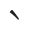 ㄑㄧㄤ
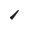 （  ）7.下列詩句，何者與杜甫〈石壕吏〉悲天憫人的情懷相同？
(A)吳楚東南坼，乾坤日夜浮　　　　　　　
(B)江流石不轉，遺恨失吞吳
(C)安得廣廈千萬間，大庇　天下寒士俱歡顏　
(D)細草微風岸，危檣　獨夜舟
(C)
（  ）8.杜牧以簡練的筆法勾勒「山路、白雲、人家、楓紅」，構成〈山行〉一詩和諧的畫面，其中作者最刻意描寫的景致為何？　
(A)山間小路　　　　　　　　　　　　
(B)白雲
(C)農家生活　　　　　　　　　　　　
(D)楓林
(D)
(C)
（  ）9.有關杜牧〈山行〉一詩，下列敘述何者正確？　
(A)前兩句寫秋山，色彩斑斕；後兩句寫楓葉，色彩疏淡　
(B)抒發作者遇秋而「興悲」的惆悵之情　
(C)雖不明言山高，但山路高迴難行之意俱在言外　
(D)是作者晚年隱居輞川，信步終南山後所作
ㄔㄨㄥ
ㄓㄨ
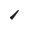 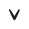 （  ）10.翔翔到黃鶴樓進行尋幽訪勝之旅，他在當地可能看見下列哪副楹柱對聯？
(A)仙從天上謫／月向水中撈
(B)翁去八百載，醉鄉猶在／山行六七里，亭影
不孤
(C)德配天地，泗水文章昭日月／道貫古今，杏
壇禮樂冠華夷　
(D)何時黃鶴重　來？且自把金樽，看洲渚　千
年芳草／今日白雲尚在，問誰吹玉笛，落江城
五月梅花
(D)
解析：
(A)由「仙、天上謫、月、水中」可判知是太白樓。
(B)由「翁、醉、山行六七里、亭」可判知是醉翁亭。
(C)由「泗水文章、杏壇」可判知是孔廟。
(D)由「黃鶴、金樽、洲渚、芳草、白雲、玉笛」可判知是黃鶴樓。
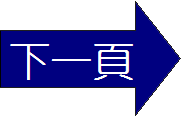 六、統測精選
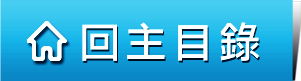 1.閱讀下詩，回答(1)～(3)題：     ﹝96統測﹞
國破山河在，城春草木深。感時花濺淚，
恨別鳥驚心。烽火連三月，家書抵萬金。
白頭搔更短，渾欲不勝簪。　 （杜甫〈春望〉）
(1)依據此詩，下列詩句「　」內詞義的解釋，何者不正確？
(A)城春草木「深」；「深」意謂沉落　
(B)「烽火」連三月；「烽火」意謂戰爭　
(C)「國破」山河在；「國破」意謂長安淪陷　(D)「感時」花濺淚；「感時」意謂感嘆時局
答案：(A)
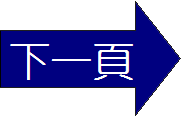 解析：
(A)形容草木茂密。
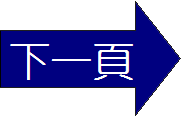 (2)依據此詩，「白頭搔更短，渾欲不勝簪」隱含作者心中最深沉的憂慮是什麼？　
(A)家國動盪，百姓流離　
(B)時運不濟，前途茫然　
(C)官場失意，升遷無望　
(D)田園荒蕪，生活貧困
答案：(A)
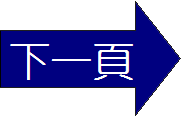 解析：
(A)由「國破」、「烽火」可判知。
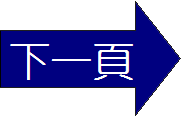 (3)下列關於此詩「格律、風格、文體」的敘述，何者正確？
(A)屬於五言古詩　
(B)沒有對仗句法　
(C)風格浪漫飄逸　
(D)深、心、金、簪押韻
答案：(D)
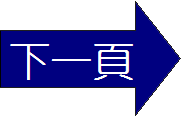 解析：(A)五言律詩。(B)律詩中間兩聯對仗。(C)
風格沉鬱頓挫。
【語譯】雖然皇帝躲避戰火，顛沛流離，但是山川
仍舊存在。春天時，長安的草木已漸茂密幽深。我
感傷時事，見到花兒燦爛，卻忍不住流淚；和家人
離別久了，甚至聽到鳥叫，都倍覺心驚。戰爭持續
著，一封報平安的家書，抵得上萬兩黃金。頭上的
白髮因為煩惱而越發稀少，簡直要插不上簪子了。
●本題測驗學生閱讀與理解及國學常識的能力。
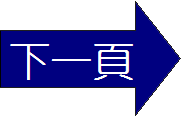 2.閱讀下文，並依序為「甲」、「乙」選擇恰當
的詩人。
　　唐代是詩歌的盛世，不僅作詩成為自天子以
至庶人的全民運動，詩壇更是名家輩出。「甲」
寫田園景色、隱逸生活為主，但因仕途不順，時
抒發懷才不遇之感，是盛唐田園詩的重要作家。
「乙」早年懷抱以詩歌改革政治的理想，以新樂
府寫諷諭詩，是中唐社會寫實詩的健將。
(A)孟浩然／白居易　(B)孟浩然／杜甫
(C)王維／白居易　　(D)王維／杜甫
﹝96統測﹞
答案：(A)
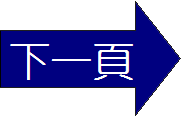 解析：
(B)杜甫為盛唐社會詩人，其詩作反映現實。
(C)王維仕途並無不順。
●本題測驗學生國學常識的能力。
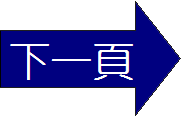 3.閱讀下詩，並推斷選項的詩義，何者與該詩的寓意最接近？
天上有多少星光，城裡有多少姑娘；但人間只有一個你，天上只有一個月亮。
(A)十年一覺揚州夢，贏得青樓薄倖名
(B)欲寄征衣君不還，不寄征衣君又寒
(C)春色滿園關不住，一枝紅杏出牆來
(D)曾經滄海難為水，除卻巫山不是雲 
﹝97統測﹞
答案：(D)
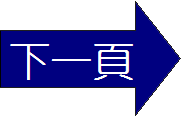 解析：此詩寓意：天上星星雖多，但是全部加起來都比不上月亮一個；如同城裡的姑娘雖多，但是加起來都比不上一個你。
(A)語譯：如今在揚州十年匆匆一逝，好像做了夢般醒悟，只博得妓女們說我無情無義的薄倖名而已。出自杜牧〈遣懷〉。
(B)語譯：想寄給你征衣，怕你不想返家，不寄給你征衣，又怕你會受寒。出自姚燧〈寄征衣〉。
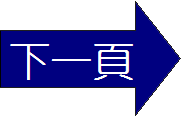 (C)語譯：任主人把園門關得再緊，依舊關不住滿園的春色，一枝盛開的紅杏花已經探出牆來。出自葉紹翁〈遊園不值〉。
(D)比喻感情方面曾經擁有美好的經驗，如今不能或不願再面對新的對象。涵義最接近題幹。語譯：曾經見過浩瀚的滄海，其他地方的流水再浩蕩都不能使我驚嘆，除了圍繞巫山的纏綿雲霧，其他地方的雲霧再美都不能使我心動。出自元稹 〈離思〉。
●本題測驗學生閱讀與理解的能力。
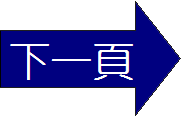 4.古人文集之名，有以作者姓名、字、號、諡號為名，也有以出生地、居官地、書齋、官爵等為名。下列文集的命名方式，何者與《杜工部集》（杜甫）相同？　
(A)《王右丞集》（王維）
(B)《柳河東集》（柳宗元） 
(C)《辛稼軒集》（辛棄疾） 
(D)《范文正公集》（范仲淹）
﹝103統測﹞
答案：(A)
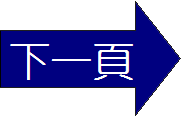 解析：杜甫曾任檢校工部員外郎，世稱杜工部
，故《杜工部集》中的「工部」乃指杜甫曾任
官名。
(A)右丞：王維官名。
(B)河東：柳宗元籍貫。
(C)稼軒：辛棄疾的號。
(D)文正：范仲淹諡號。
●本題測驗學生文學常識的能力。
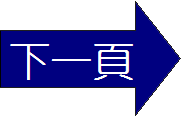 5.下列是一段關於古典韻文的敘述，其中何者正確？　
    「賦」是➀先秦時期的重要文學，到宋代則常見➁散文化的特色。「詩」大致有古體詩、近體詩之分，近體詩➂依對仗的有無，分為絕句、律詩。「詞」一名詩餘，➃依內容風格分為小令、中調、長調。「曲」一名詞餘，可分為劇曲、散曲，➄劇曲搬演故事，➅散曲有科無白。
(A)➀➂　(B)➁➄　(C)➁➃➄　(D)➂➄➅ 
﹝103統測﹞
答案：(B)
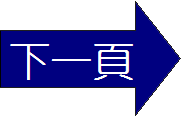 解析：
➀先秦→漢朝。
➂對仗的有無→句數。
➃內容風格→字數。
➅有科→無科。
●本題測驗學生國學常識的能力。
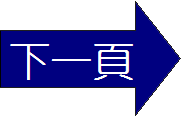 6.閱讀下文，回答第(1)、(2)題： 〔105統測〕
(甲)龍鍾一老翁，徐步謁禪宮。欲問義心義，
    　　　　　。山河天眼裡，世界法身中。
    莫怪銷炎熱，能生大地風。
(乙)掛流三百丈，噴壑數十里。欻如飛電來，
    隱若白虹起。初驚河漢落，半灑雲天裡。
    仰觀勢轉雄，壯哉造化功。海風吹不斷，
    　　　　　。
(丙)蓬生非無根，漂蕩隨高風。天寒落萬里，
    不復歸本叢。客子念故宅，　　　　　。
    悵望但烽火，戎車滿關東。生涯能幾何，
    常在羈旅中。
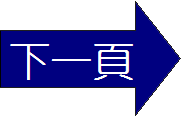 (1)依據詩的內容與情境，三詩　   　　　　                  內
最適合填入的句子依序為何？　
(A)遙知空病空／江月照還空／三年門巷空　(B)遙知空病空／三年門巷空／江月照還空　(C)江月照還空／三年門巷空／遙知空病空　(D)江月照還空／遙知空病空／三年門巷空
答案：(A)
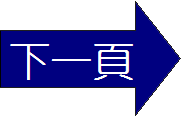 解析：　
(甲)由前「禪宮、問義」；後「天眼、法身」可推知應填入「遙知空病空」。(乙)由「半灑雲天裡」可推敲應填入「江月照還空」。(丙)由「故宅」可知應填入「門巷」。
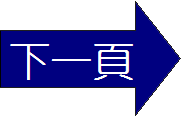 (2)若三詩各自反映作者的生活經歷與寫作風格，則它們最有可能是唐代何人的作品？　(A)(甲)王維；(乙)李白；(丙)杜甫　
(B)(甲)王維；(乙)杜甫；(丙)李白　
(C)(甲)李白；(乙)王維；(丙)杜甫　
(D)(甲)李白；(乙)杜甫；(丙)王維
答案：(A)
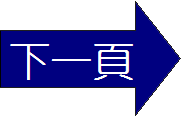 解析：
(甲)王維晚年學佛，從「龍鍾一老翁，徐步謁
禪宮」、「世界法身中」可知。語譯：詩人老
態龍鍾，步履蹣跚的冒著炎熱前往青龍寺拜謁
操禪師。此行目的就是要將心中的猶豫疑問請
教操禪師，原來詩人由於執著於空，而讓生命
更陷入困境，在拜謁操禪師之後，所有的疑問
煙消雲散。詩人豁然開朗，頓悟領會，整個山
河大地盡在天眼中。法身橫遍十方，世界不能
超出其外。若能明白此理，炎熱不再是炎熱，
只要不執著於炎熱相，大地自然之風驟然而起
，銷盡所有炎熱。出自王維〈夏日過青龍寺謁
操禪師〉。
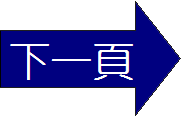 (乙)由「掛流三百丈，噴壑數十里」、「初驚河漢落，半灑雲天裡」詩中所表現的氣勢磅礴，瀟灑奔放，可推知為李白作品。語譯：水流直下達三百丈，沿著山谷奔湧前行幾十里。速度飛快有如風馳電掣，隱約之中好像有一道白虹升空。剛開始以為是銀河從天上落下，彌漫飄灑在半空中。抬頭觀看氣勢磅礴的瀑布瀉下，真是雄奇壯闊啊！這是大自然造化之功。再大的海風也吹不斷，江上的月光卻直直的透入其中。出自李白〈望廬山瀑布〉其一。
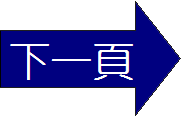 (丙)杜甫身處戰亂，流落異鄉，由「悵望但烽火，戎車滿關東。生涯能幾何，常在羈旅中」詩中所呈現之凝重沉鬱的風格，可知為其作品。語譯：蓬草並非天生就沒有根，它隨風飄盪高高揚起。在天寒地凍裡隨風飄落萬里，再也無法回到自己的原生草叢。離家在外做客的遊子們想念故鄉，已經有三年的時間未回到自己的故里，空空的窄巷，讓我惆悵憂鬱的是戰火連綿不斷，兵車來回穿梭在關東。人生還有多長呢？難道要永遠一直流浪在外、客居他鄉。出自杜甫〈遣興〉其一。●本題測驗學生閱讀與理解的能力。
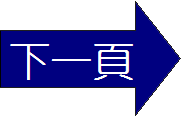 7.參考下圖的一詩一詞，推斷某位古人在談論「詩詞有別」時，□內的想法依序應是： 


(A)佻／含蓄／流露　
(B)佻／齊言／參差　
(C)雅／含蓄／流露　
(D)雅／齊言／參差
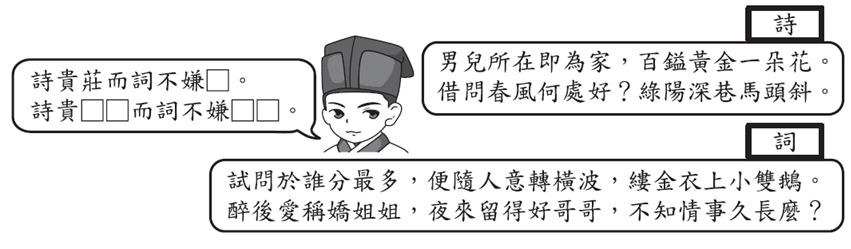 答案：(A)
〔106統測〕
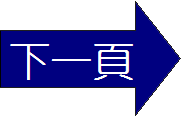 解析：原典出自清代田同之《西圃詞說》言「詩、詞風格不同，詩貴莊而（疑脫漏『詞』字）不嫌佻，詩貴厚而詞不嫌流露」。既論「詩詞有別」，則「莊」宜對「佻」，故(C)、(D)可刪除。「詞」雖又名「長短句」，但圖中的「詞」並非「參差」的「長短句」，格式上仍屬「齊言」，一詩一詞皆「齊言」，可知不是(B)、(D)。正確答案為(A)，詩貴「含蓄」而詞不嫌「流露」。
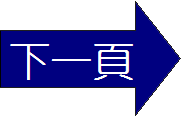 【語譯】詩：男兒身處所在之地，即是家鄉，一朵花的綻放也像百鎰黃金般貴重。您問我哪裡吹拂的春風最令人感到舒服？我認為是綠色楊樹（「陽」疑為「楊」之誤）、深邃巷弄及碼頭傾斜的地方。出自杜牧〈閒題〉。詞：請問誰料想到的部分最多？只能跟隨別人的想法，讓自己目光流動如水波，而金色絲線縫製的衣服上繡有兩隻小鵝的圖樣象徵廝守。喝醉後喜歡呼喚嬌美的姐姐，夜晚降臨只想留下好哥哥，不知道彼此的情感是否能夠長長久久？出自孫光憲〈浣溪沙〉其十五。
●本題測驗學生國學常識的能力。
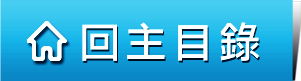 七、延伸閱讀
登金陵鳳凰臺 李白
鳳凰臺上鳳凰遊，鳳去臺空江自流。
吳宮花草埋幽徑，晉代衣冠成古邱。
三山半落青天外，二水中分白鷺洲。
總為浮雲能蔽日，長安不見使人愁。
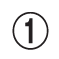 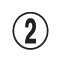 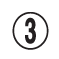 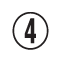 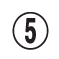 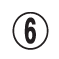 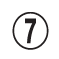 旅夜書懷 杜甫
細草微風岸，危檣獨夜舟。
星垂平野闊，月湧大江流。
名豈文章著，官應老病休。
飄飄何所似？天地一沙鷗。
江南春 杜牧
千里鶯啼綠映紅，水村山郭酒旗風。
南朝四百八十寺，多少樓臺煙雨中。